To revise previous learning on numbers to ten million
10.06.20
Mild
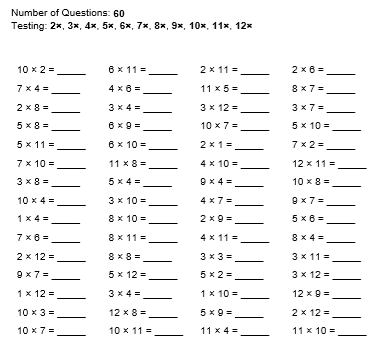 Choose a level:

Time how long it takes you to answer all the questions. 

Make sure you check your answers with a calculator.
Hot
Spicy
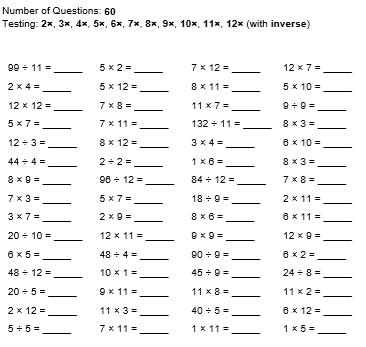 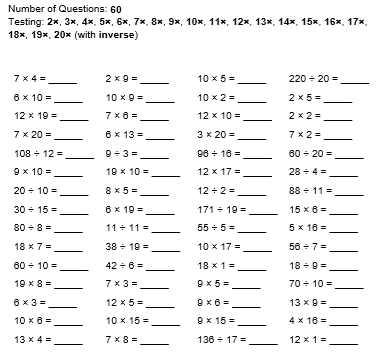 Mild
Hot
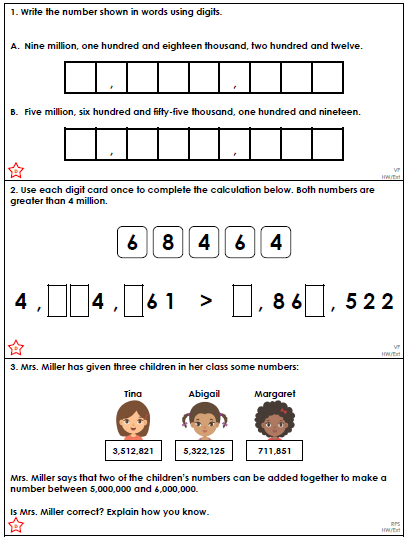 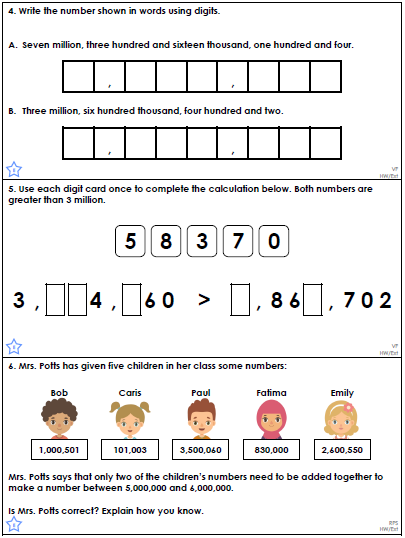 Spicy
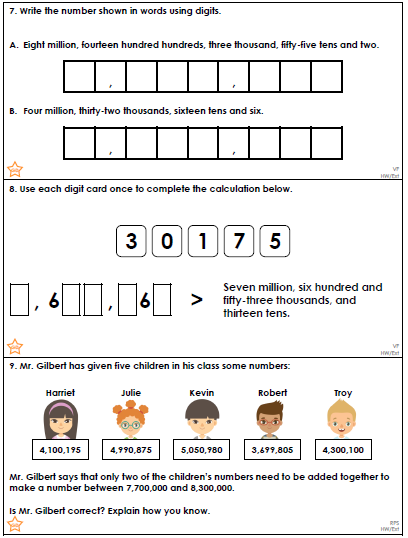 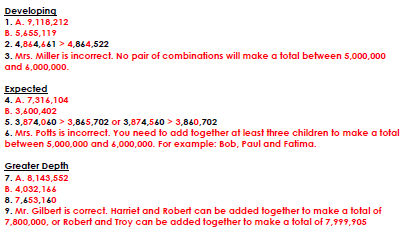 I would now like you to have a go at writing your own place value question (in the style of the questions you have just answered).

Can you get someone in your household to answer it? Then check their answer!